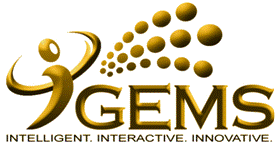 MANUAL ON SETTING UP
SECURITY QUESTION & ANSWER 
(SELF-SERVICE)
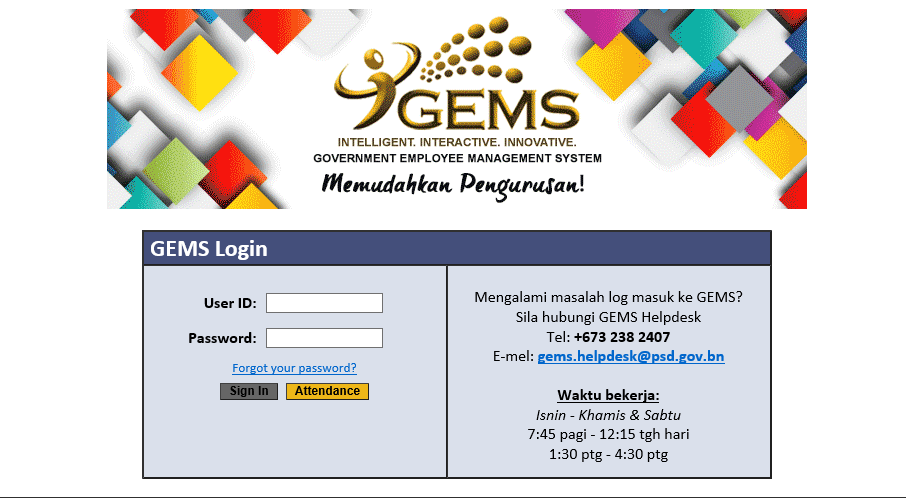 1. Log In to
your account
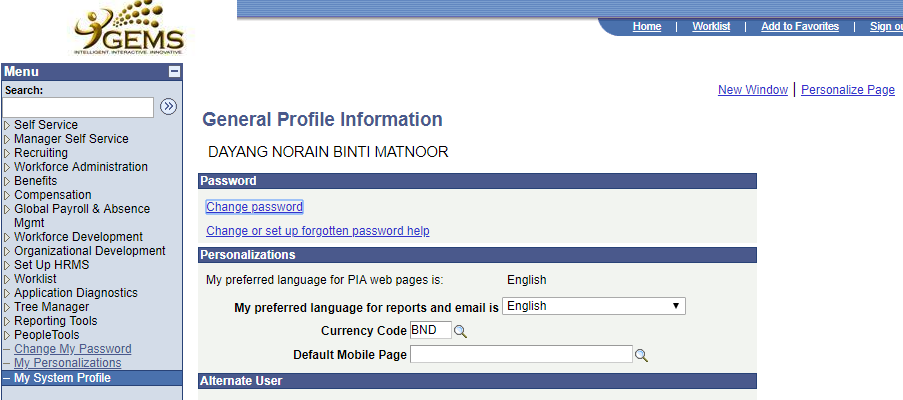 Ali bin Hussin
3. Click Change or Setup forgotten password help
2. Click My System Profile
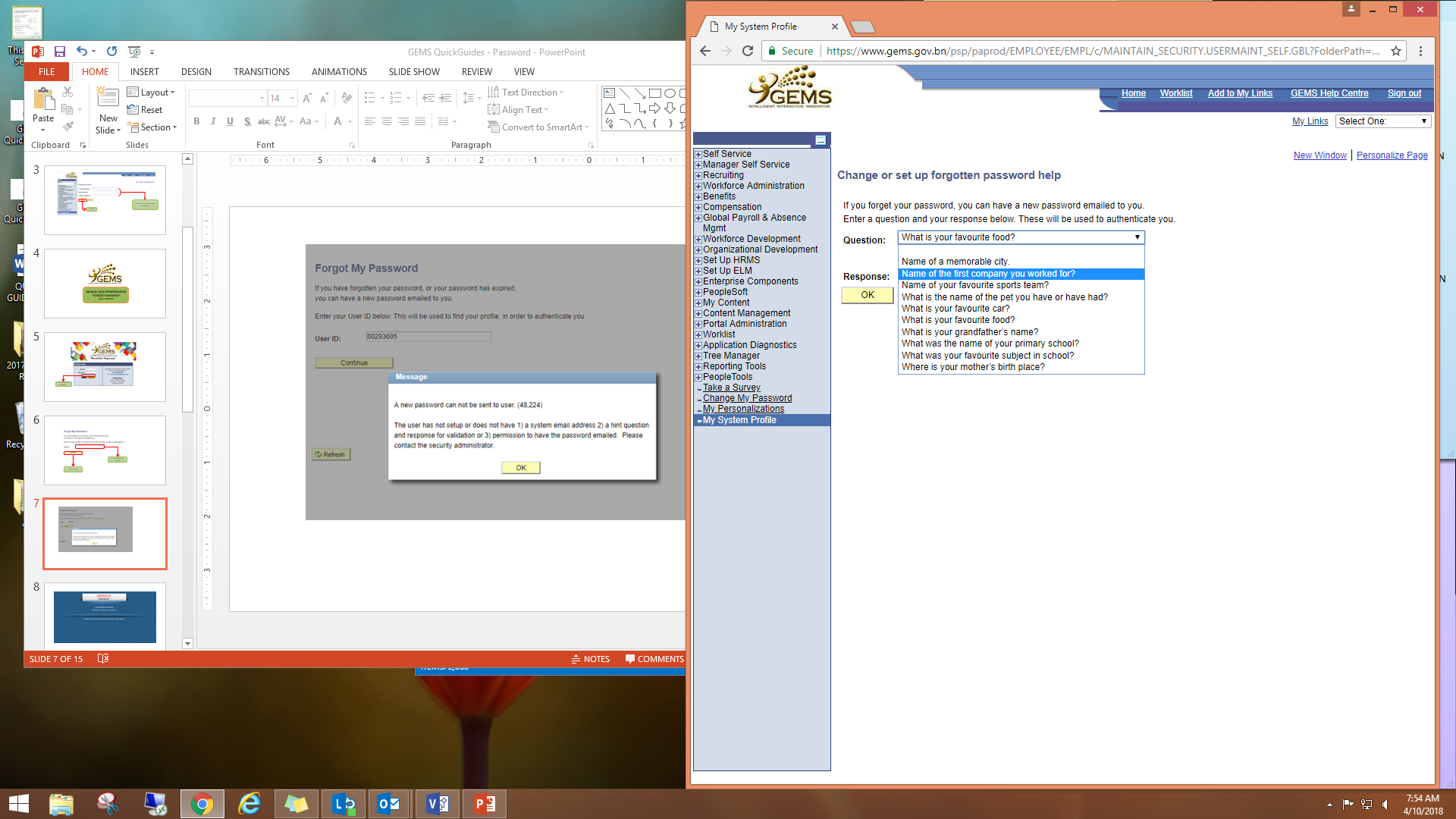 4. Click here to view and choose the available question
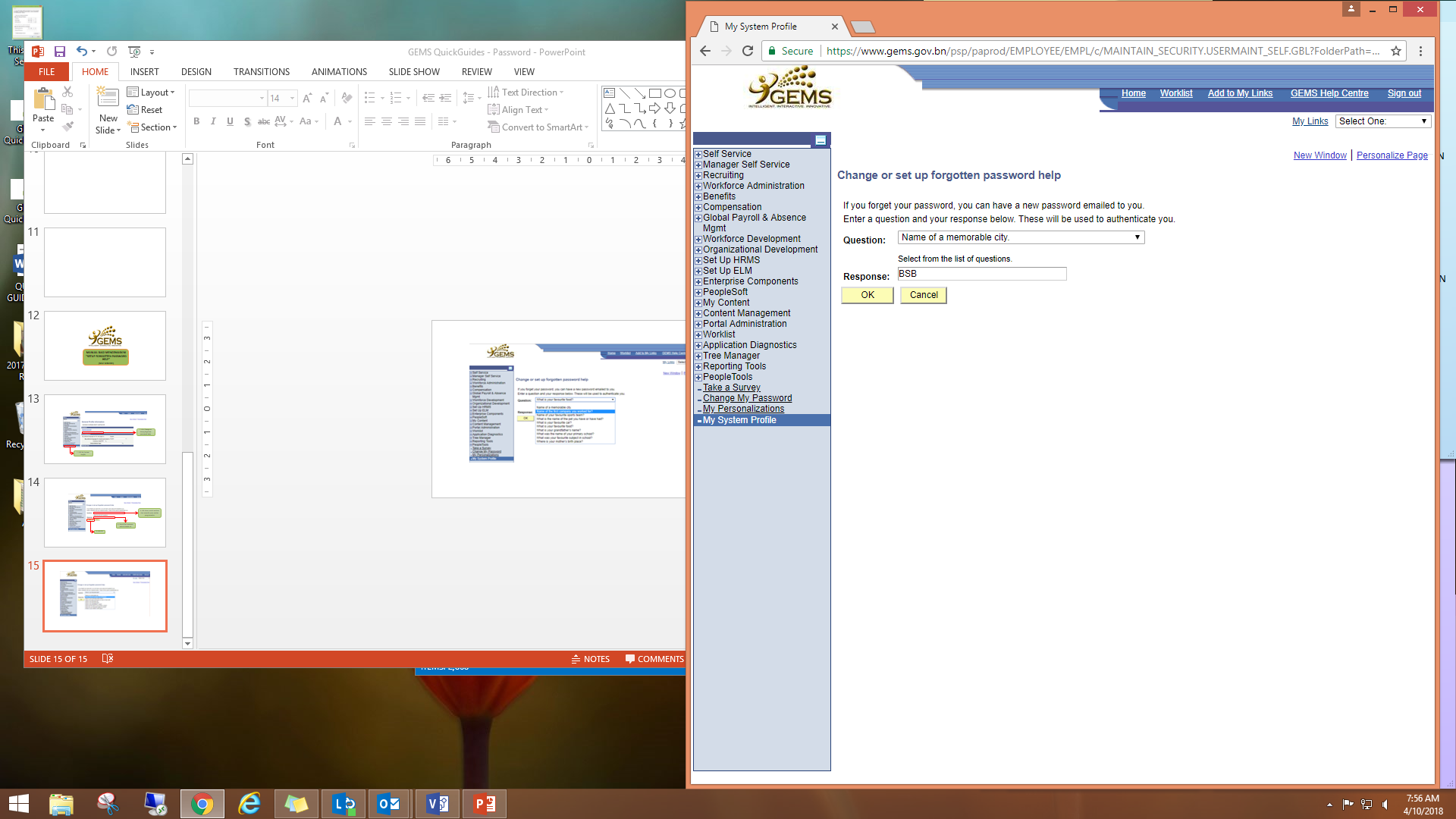 Saved
Please make sure changes made are updated and saved
5. Enter your answer in the space provided
6. Click Ok
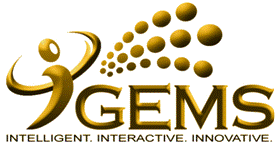 MANUAL ON USING
“FORGOT YOUR PASSWORD?”  
(SELF-SERVICE)
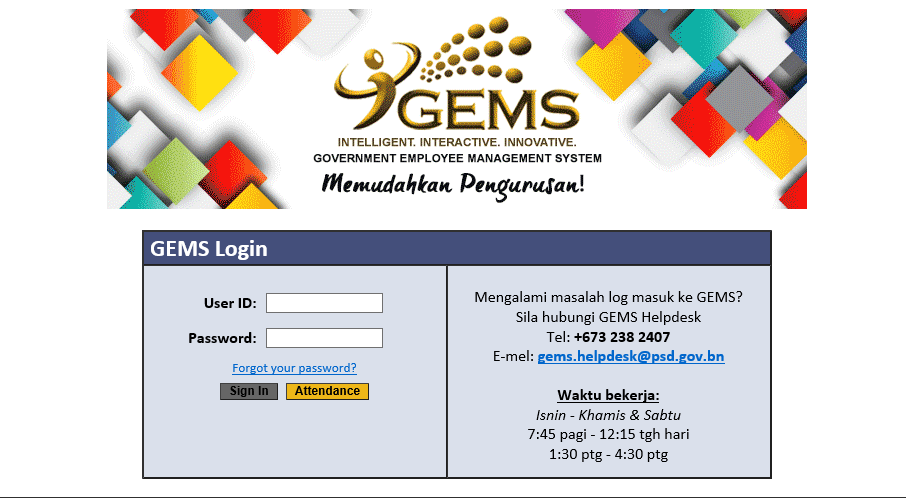 1. Click Forgot your password?
Forgot your Password?
Can only be use if you have set-up your secret question and asnwer in advance.
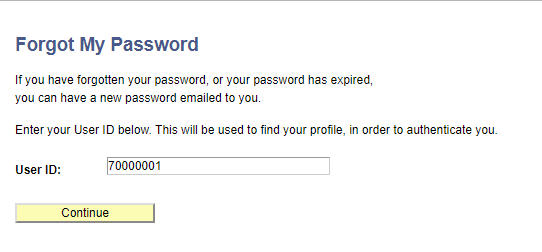 2. Enter your
IC Number
3. Click Continue
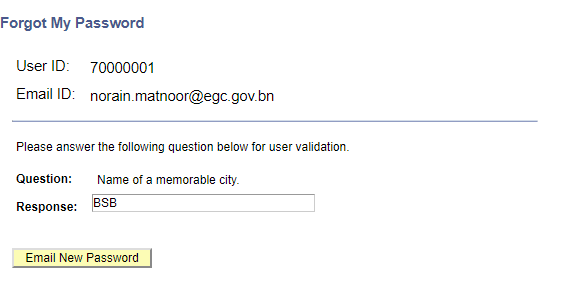 ali.hussin@psd.gov.bn
4. Enter your answer in the space provided
5. Click Email New Password
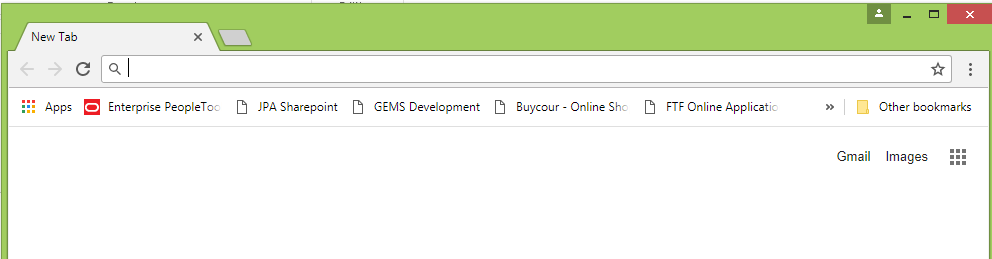 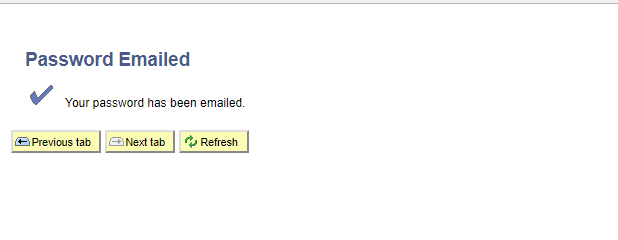 ii. It is suggested to close and reopen a new web browser to log in using the new password provided via email.
i. New Password will be sent through your email. Please check your email.
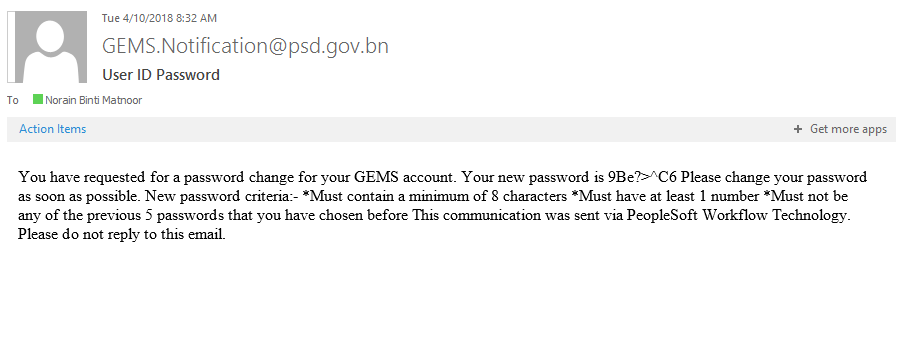 Ali bin Hussin
This is your new password.
You are advised to change your password after you log in using password that are provided via email.
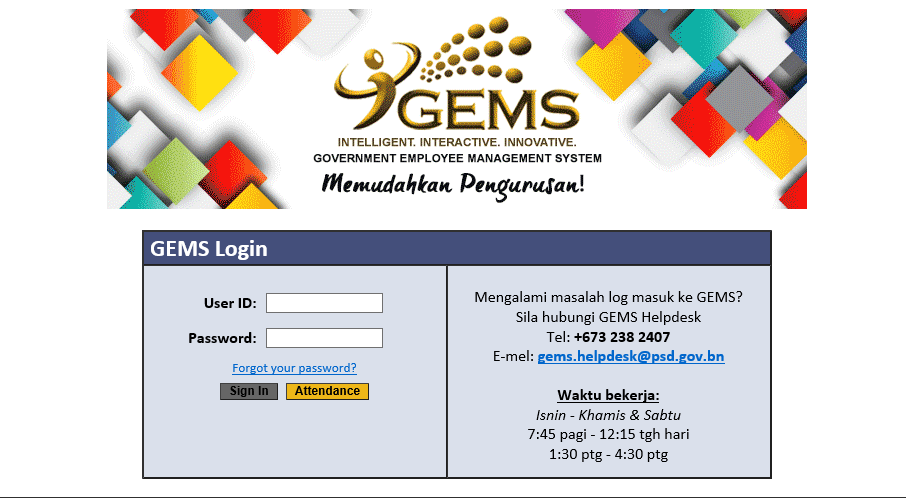 Please make sure that you use a new web browser to log in using the new password provided.
1.Log in to 
your account
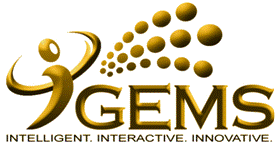 MANUAL ON UPDATING
“CHANGE PASSWORD” 
(SELF-SERVICE)
1. Click My System Profile
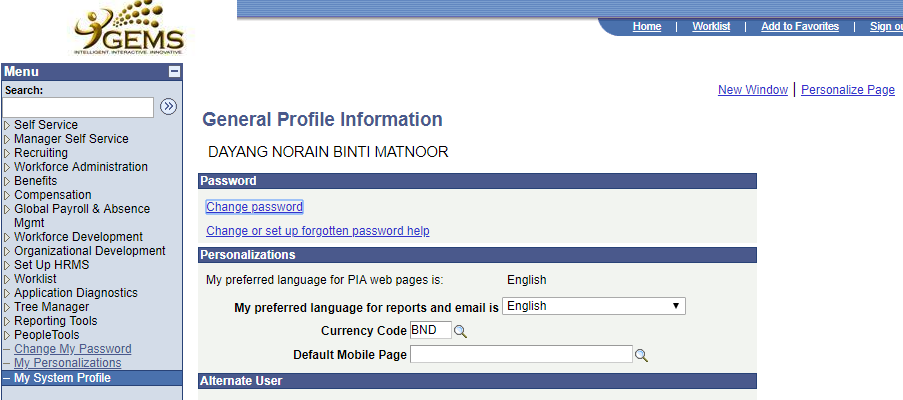 Ali bin Hussin
2. Click Change password